Nowy Model Funkcjonowania Ośrodka Pomocy Społecznej GOPS SPYTKOWICE
Obejmujący rozdzielenie działań socjalnych i usług 
od czynności administracyjnych związanych z procesem wydawania decyzji
MODEL STRUKTURY ORGANIZACYJNEJ GOPS W SPYTKOWICACH
Planowane zmiany
Cele
Nowy model pomocy socjalnej GOPS Spytkowice
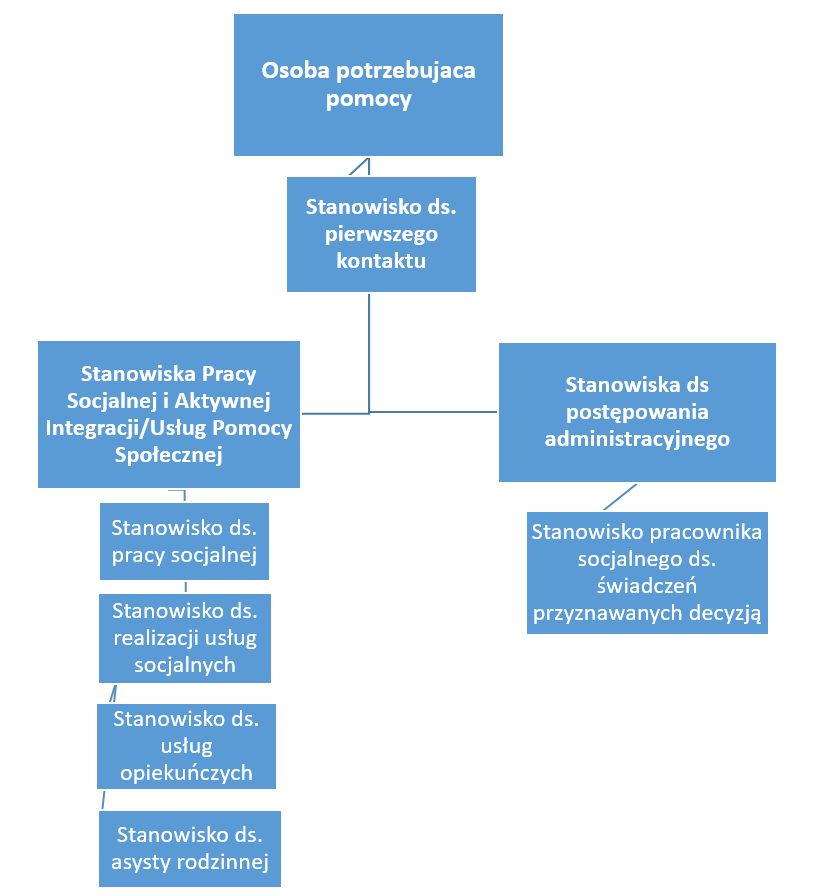 Korzyści z wprowadzenia nowego modelu funkcjonowania GOPS:
Model pacy socjalnej
Poszczególne etapy wprowadzanych zmian
Dziękujemy za uwagę